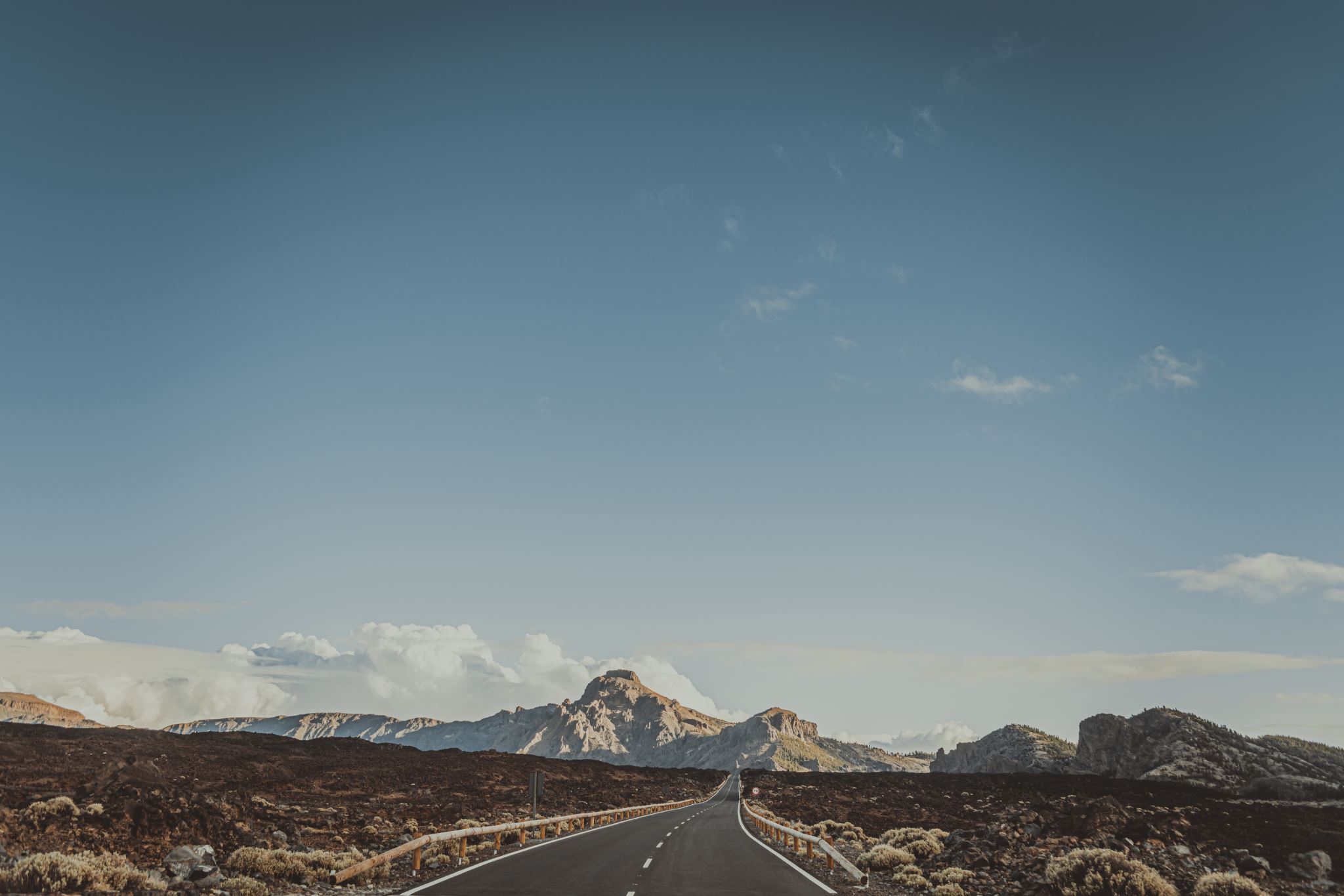 De weg naar acceptatie
Mentaal omgaan met IBD in verschillende levensfasesDoor Elda DorrenIBD-coach
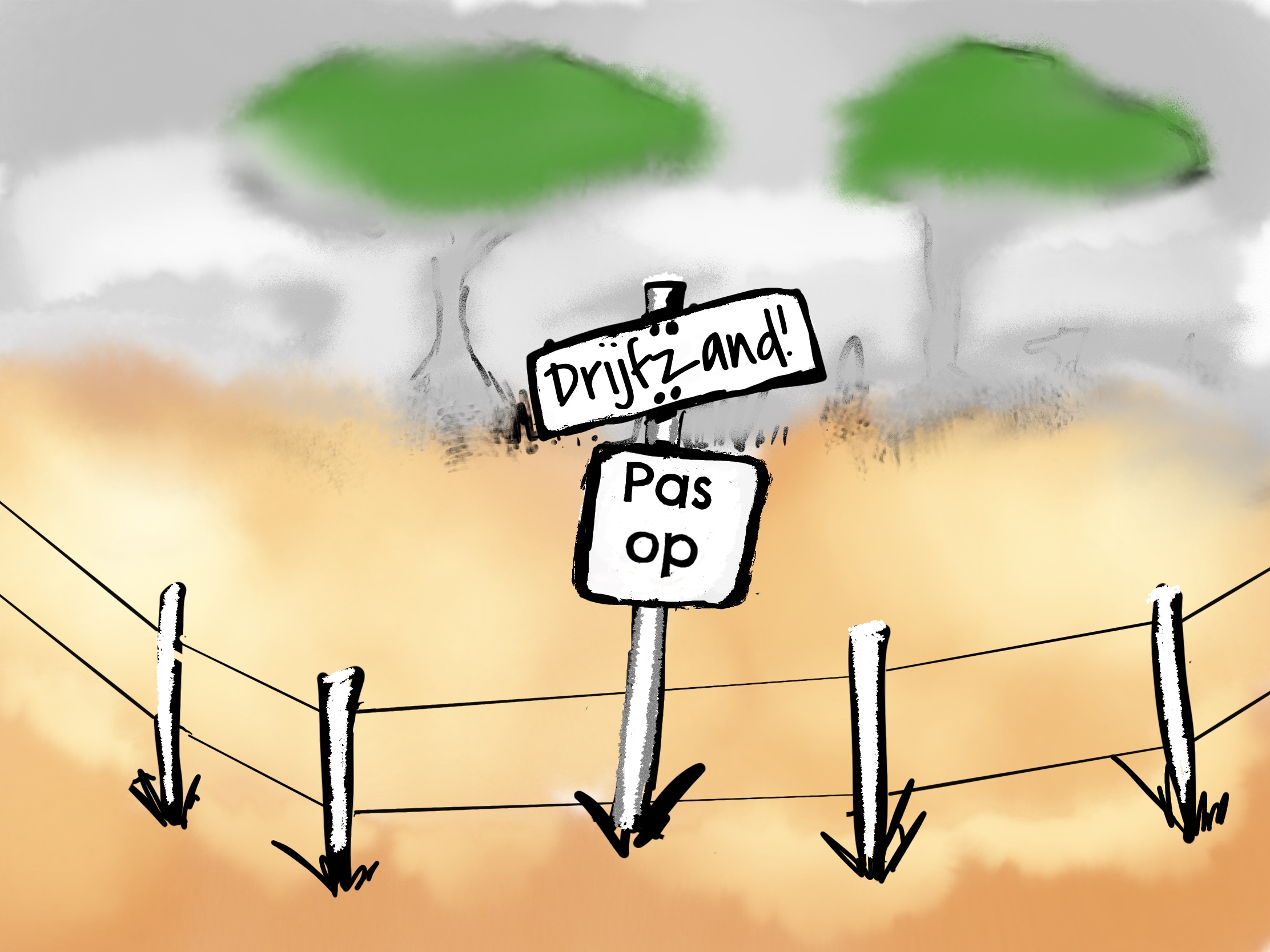 Wat moet je doen wanneer je in drijfzand  terechtkomt?
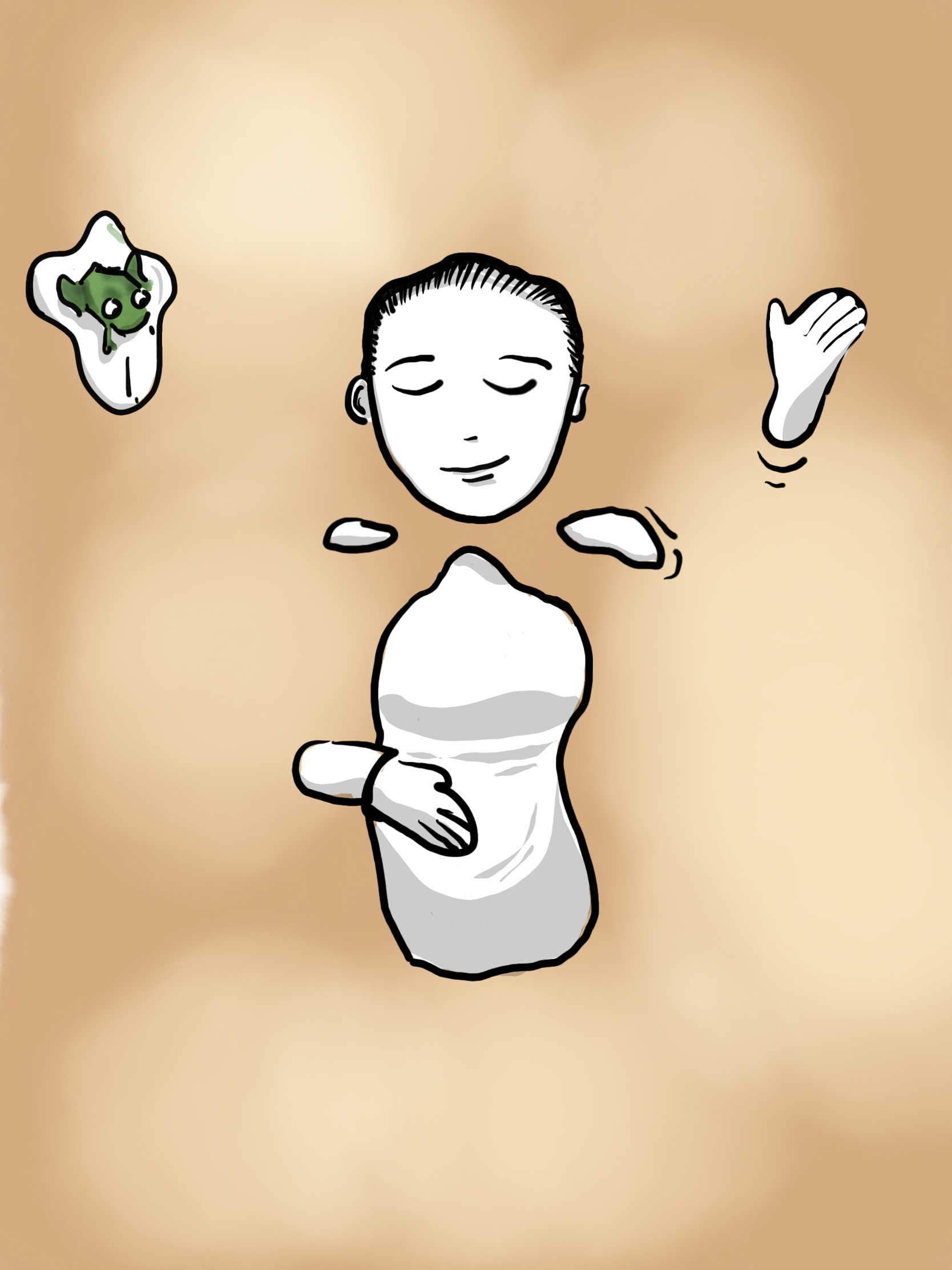 Ontspannen
Achterover gaan liggen (horizontaal)
Weinig bewegen
Niet:
Overeenkomsten drijfzand en ziekte (of pijn)
Wat is acceptatie?
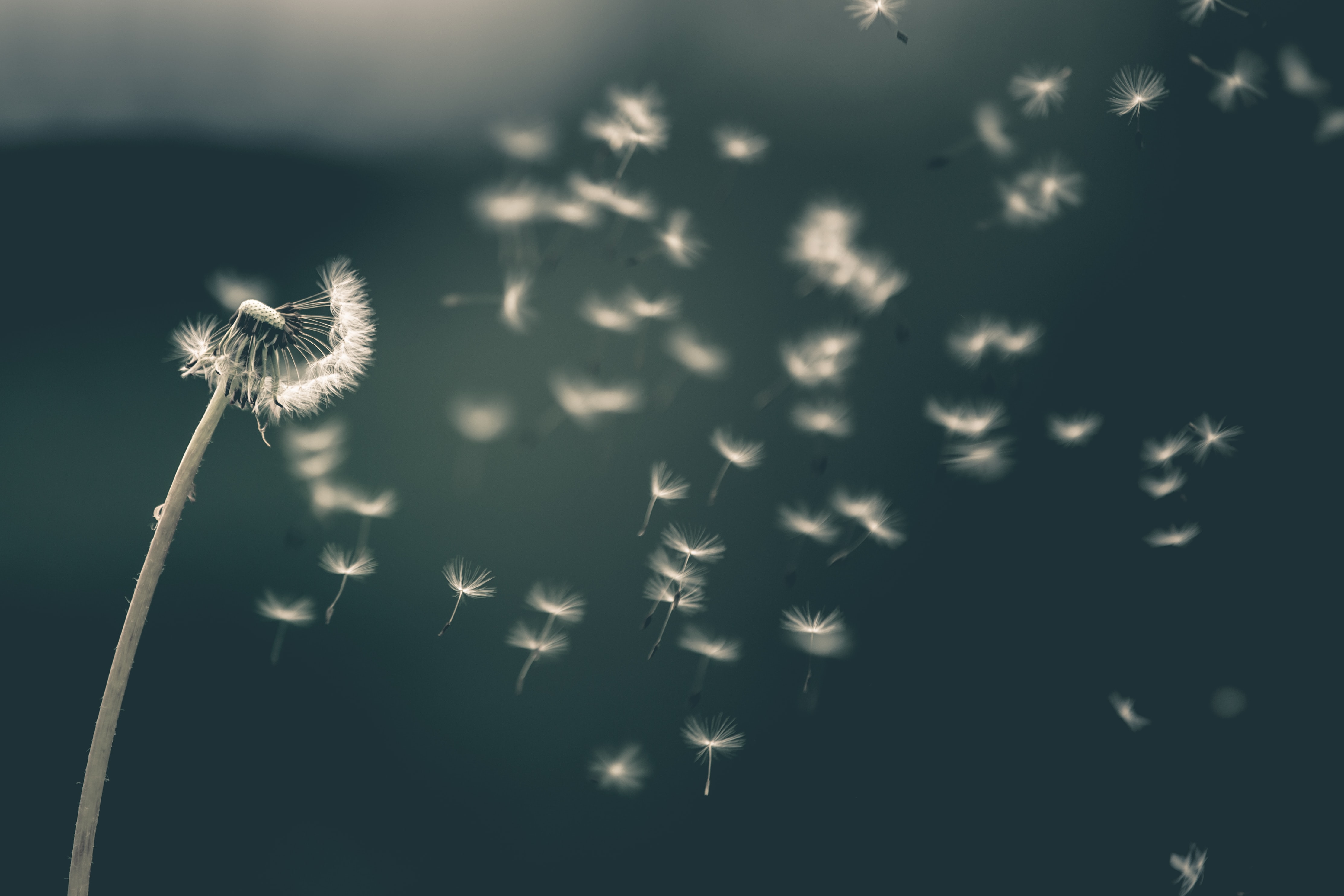 Wat levert het op?
Ontspanning en rust
Meer energie
Tijd en ruimte om te doen wat je belangrijk vindt (ondanks beperkingen)
Een lichter leven
Acceptatie is niet:
Even voorstellen
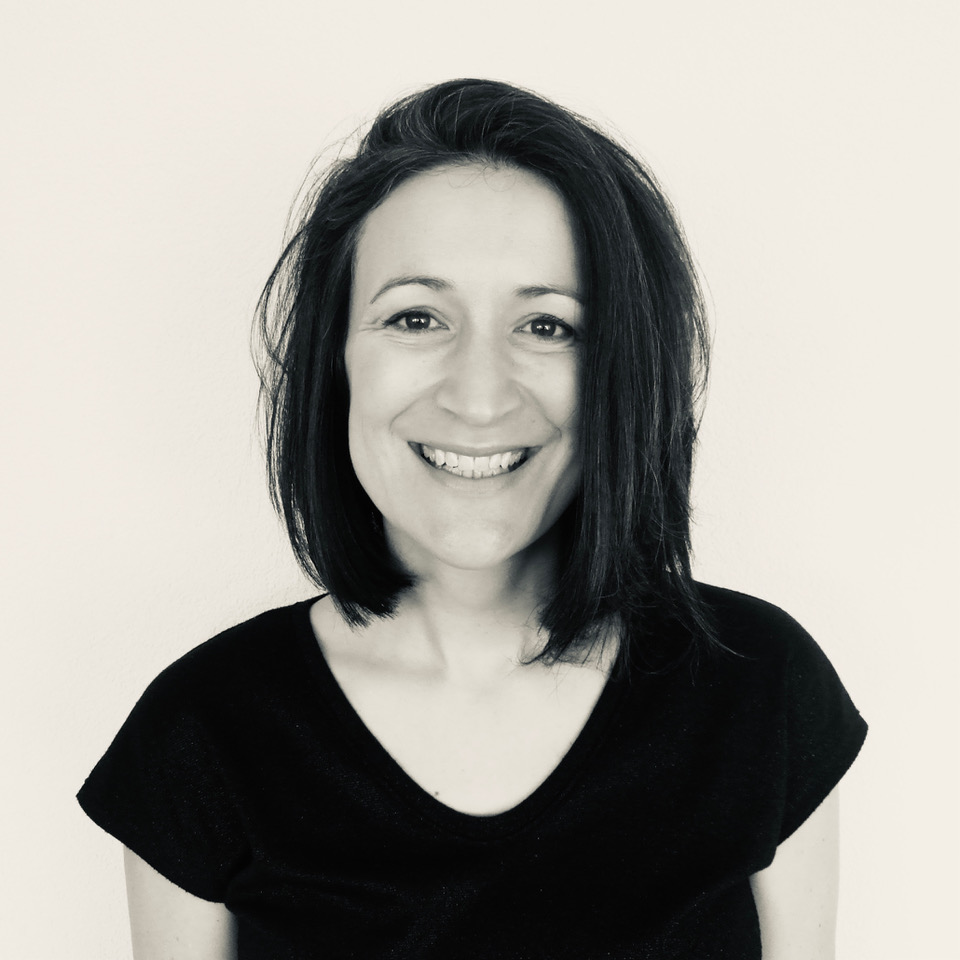 20+ jaar ziekte van Crohn
Senior life coach en Crohn-coach
Thema’s: steviger staan, beter grenzen aangeven, balans en acceptatie
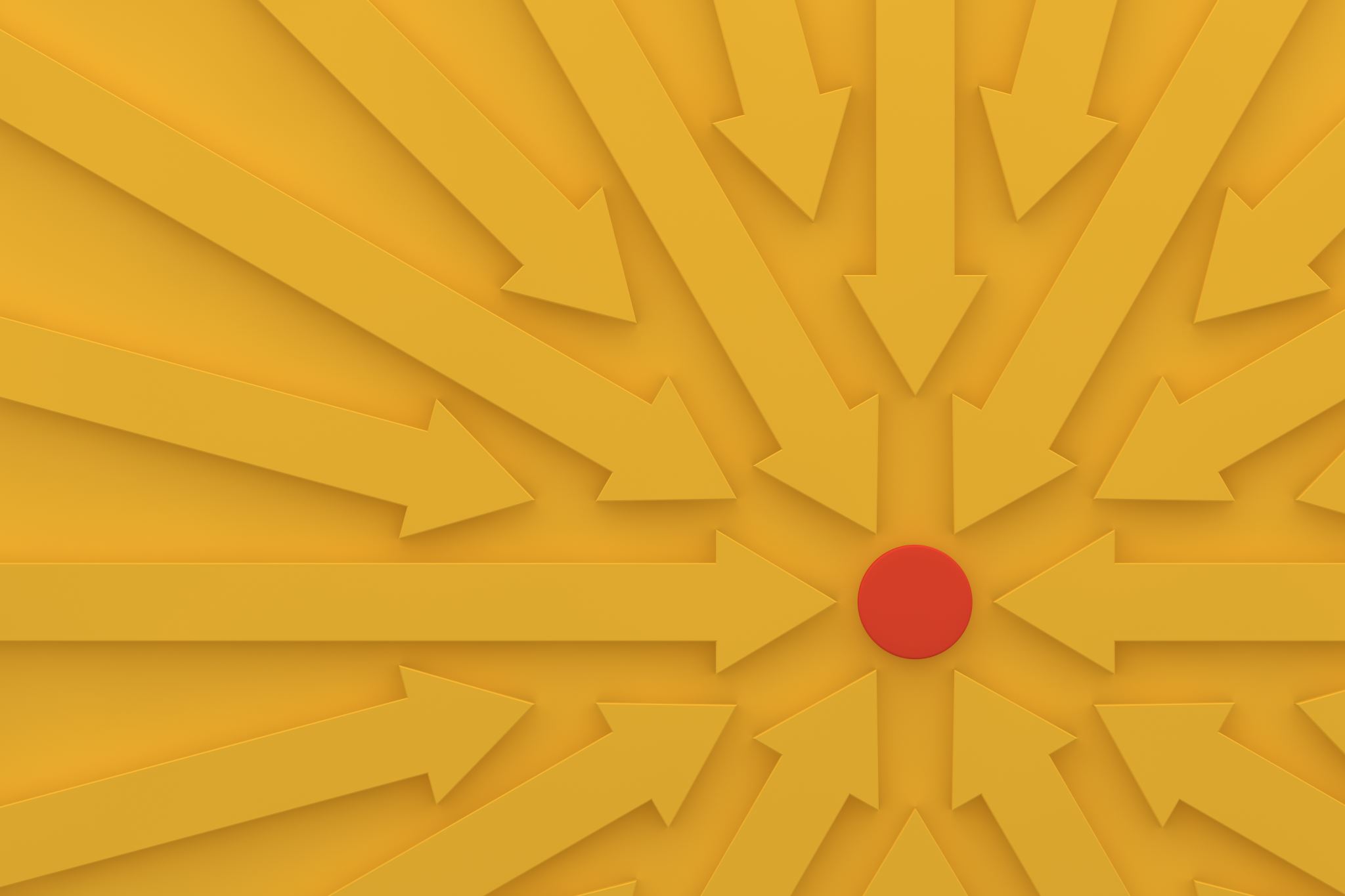 Verschillende fases richting acceptatie
‘Ik, ziek?’ - Ontkenning
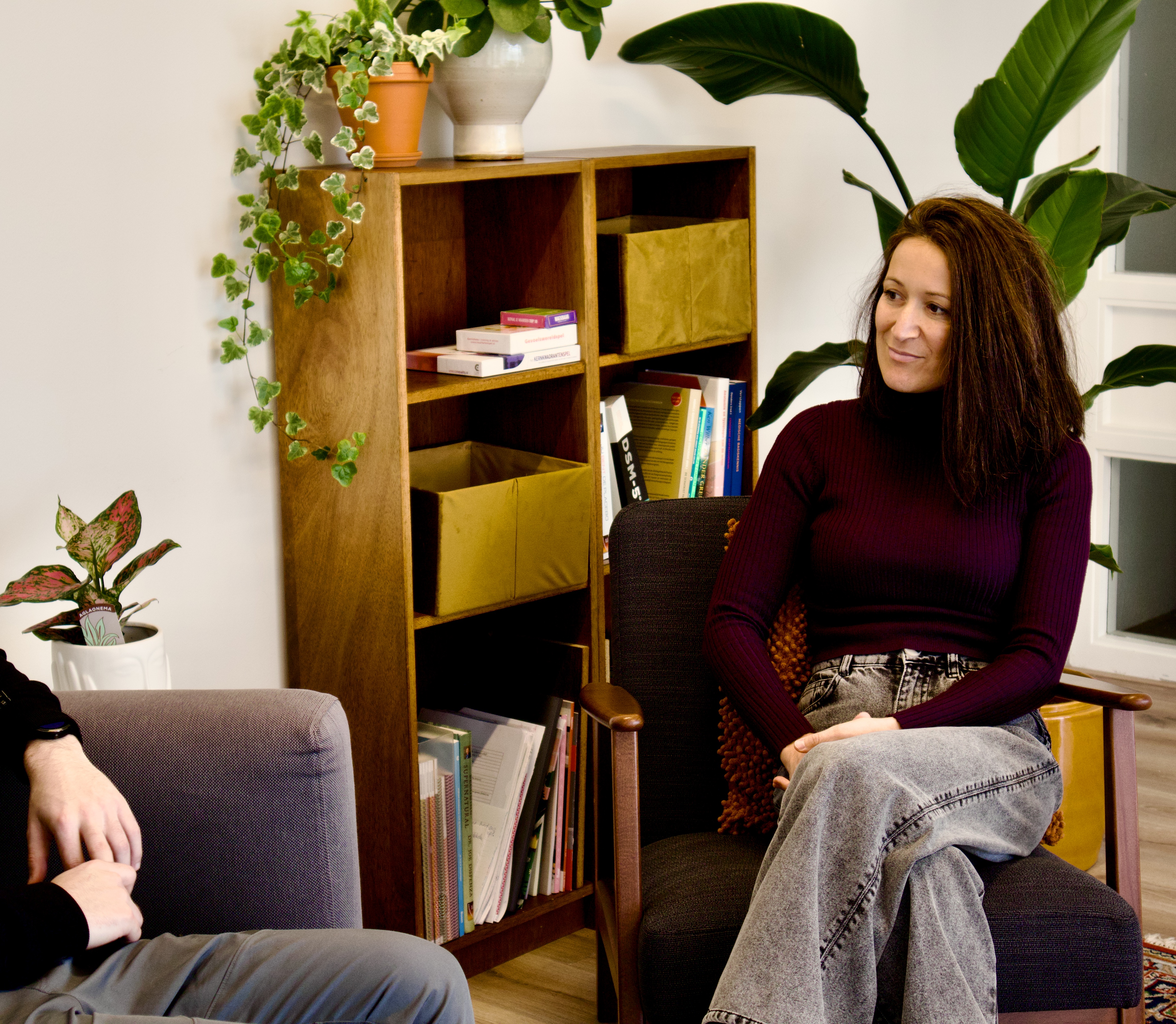 In de coachpraktijk: weinig
Doorbeuken
Wat kost je dit?
In de praktijk: veel
Cliënten zijn vaak heel vermoeid
‘Het gaat niet meer’
Zoeken naar balans in hun leven
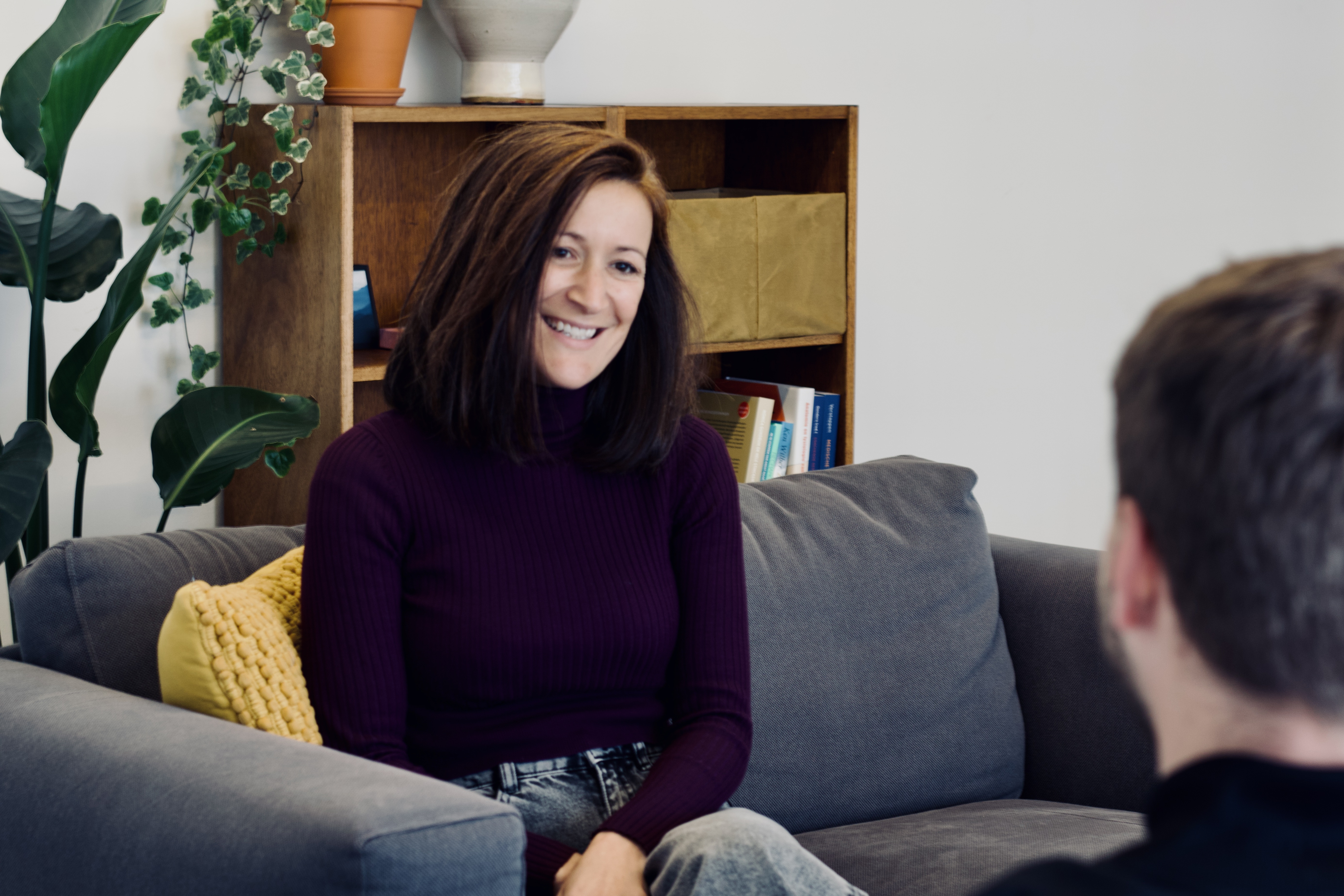 ‘Blijven hangen in emoties’
Voorbeelden
Wat kost je dit?
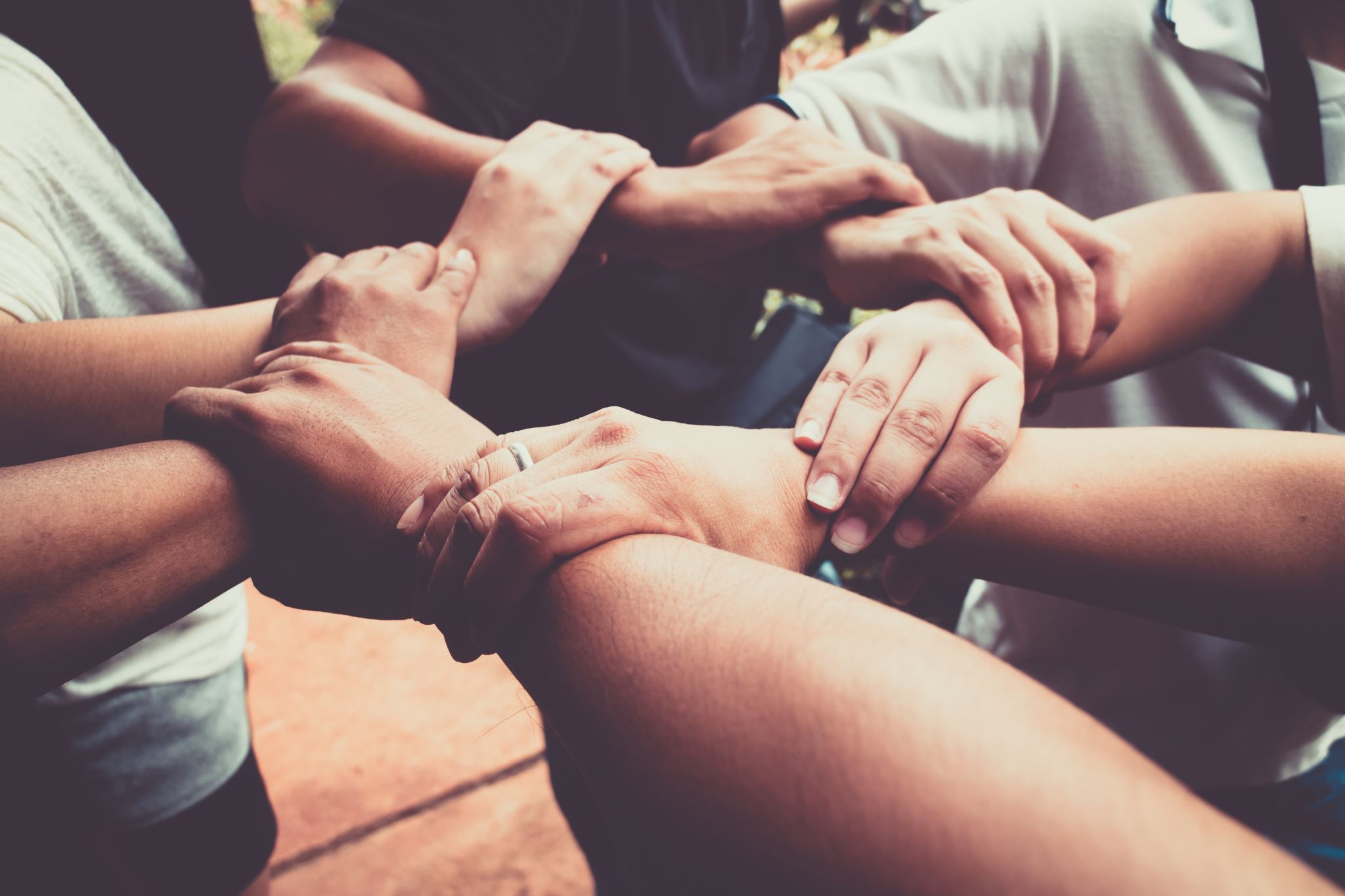 Met name je relaties
Gevoel van regie
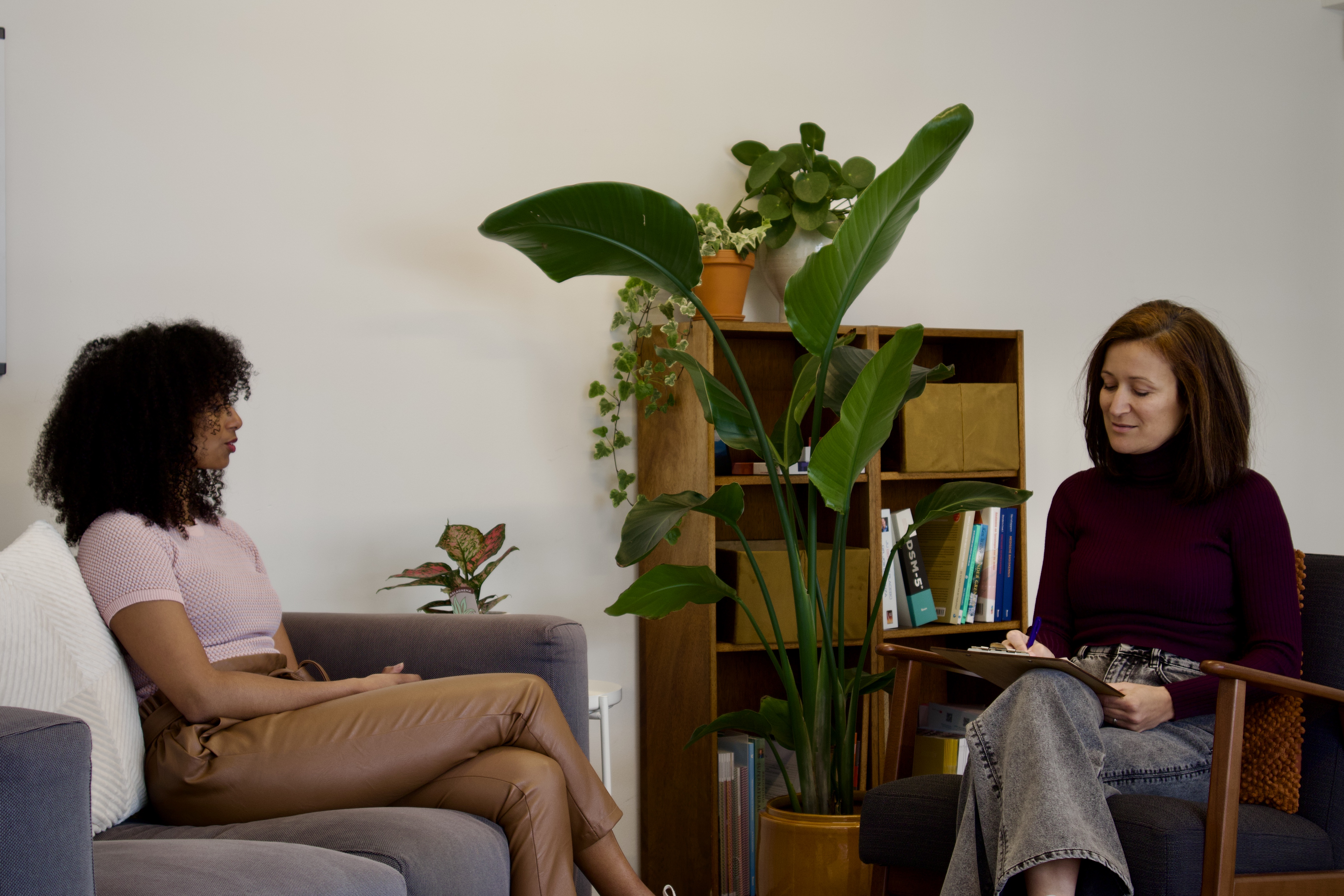 In de coachpraktijk: redelijk veel
Werken aan zelf-inzicht en het  doorbreken van gedragspatronen
Vermijding
Wat kost je dit?
In de coachpraktijk: veel
Werken aan doorbreken 
niet-helpend gedrag
'Ik ga het fixen’
Wat kost je dit?
In de coachpraktijk: heel veel
‘Spiritueel shoppen’
Perfectionisme
Obsessie
Schuldgevoel
Tussenvorm: semi-acceptatie
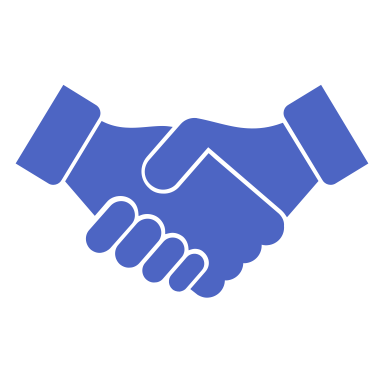 Vrede sluiten
In de coachpraktijk: vrijwel niet
“Ik heb nog steeds dezelfde ziekte maar ik voel me zoveel beter”
“Ik heb de strijdbijl begraven”
“Ik vecht niet langer als een Don Quichot tegen onzichtbare monsters”
Paradox: je geeft toe aan ziekte, en vervolgens ga je je beter voelen?
Hoe versnel je dat acceptatieproces?
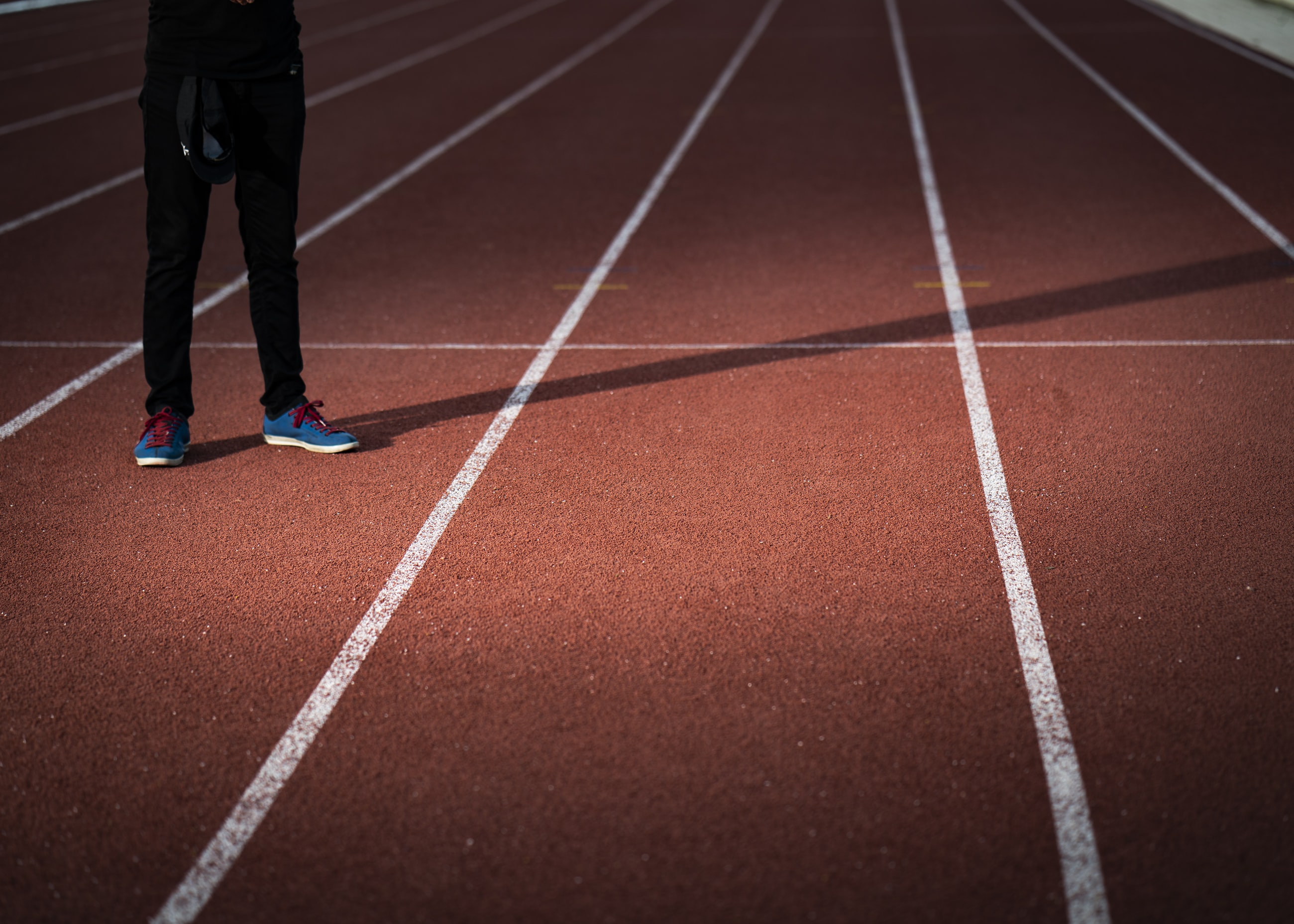 Hoe gaat het in z’n werk?
Leren accepteren is een training
We kijken naar niet-helpend gedrag (verzet) en wat daaronder zit (pijn, verdriet, angst, belemmerende overtuigingen)
Ik leer je om te stoppen met het niet-helpende gedrag en te zijn met oncomfortabele gevoel dat dan ontstaat
Meestal via mindfulness, meditatie en zelfcompassie
Als je dit keer op keer doet, zul je merken dat het steeds makkelijker gaat
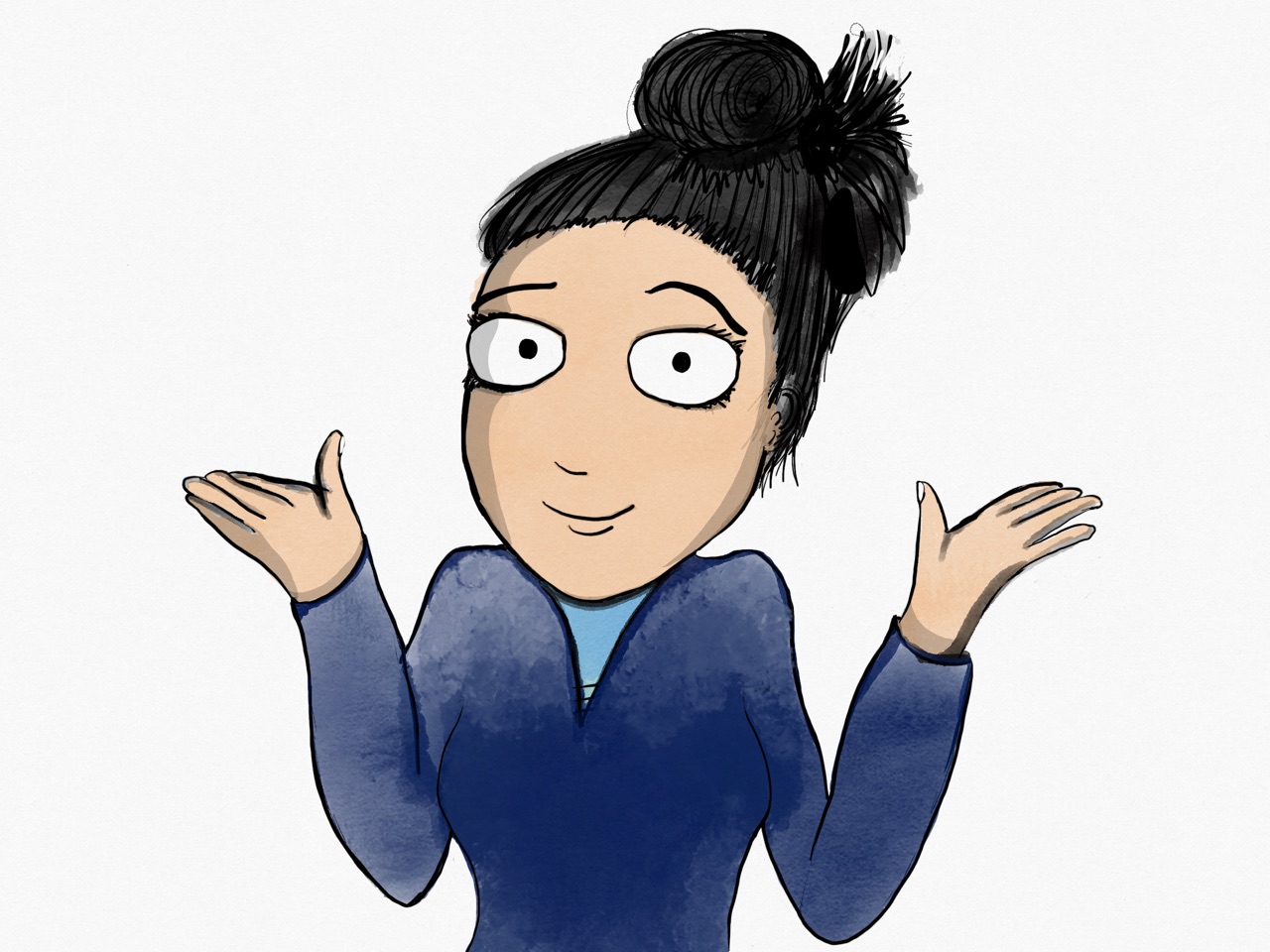 Waarom is accepteren van IBD zo moeilijk?
Ziekte gaat met ups en downs: onvoorspelbaar en chronisch
Media en maatschappij vragen om perfectie en gezondheid
Het brein wil weg van pijn – net als het lijf weg wil uit het drijfzand
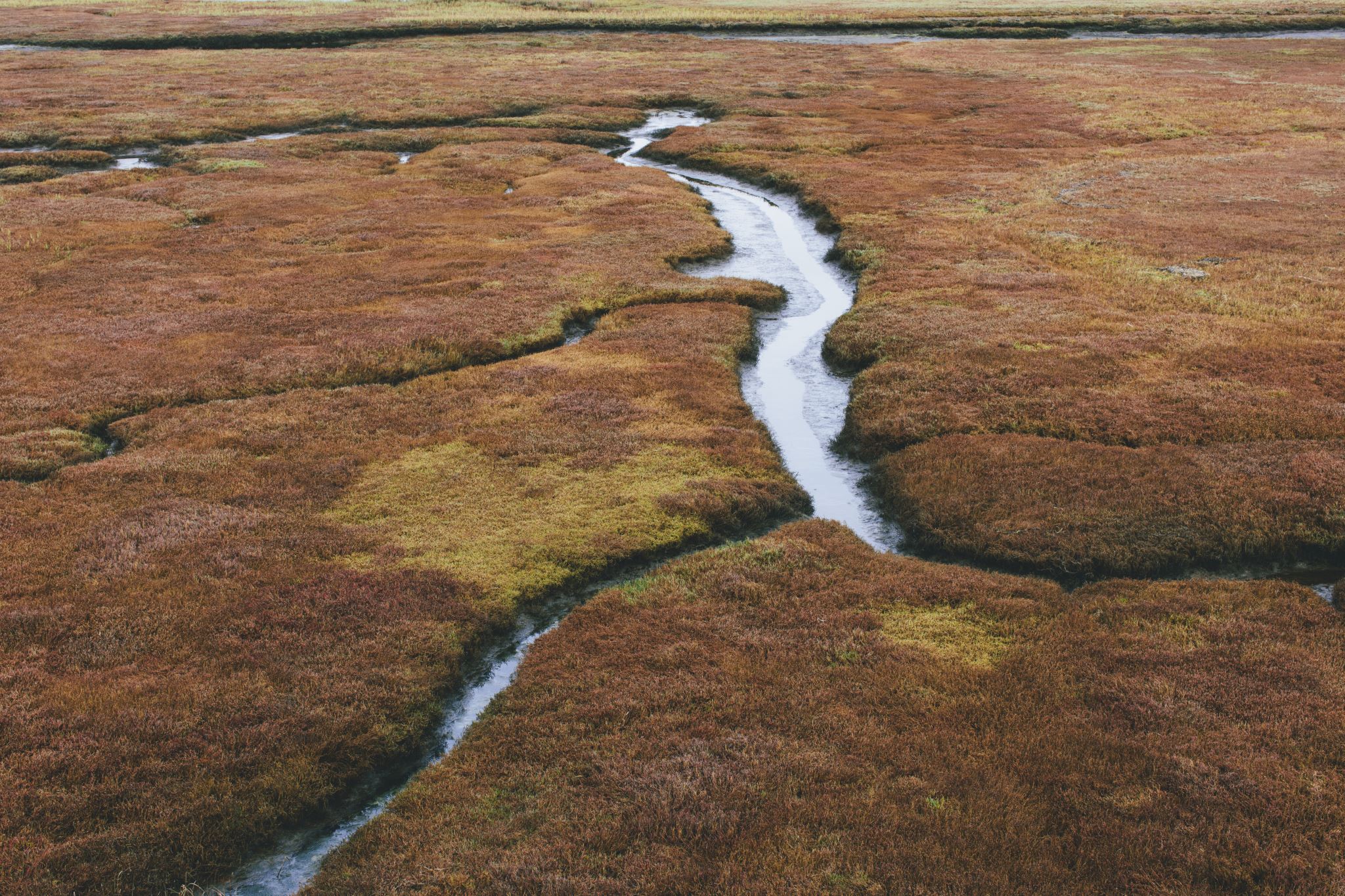 Sta je weer eens in drijfzand: je weet wat te doen
En lukt het niet: zoek ondersteuning. Je hoeft het niet alleen te doen.
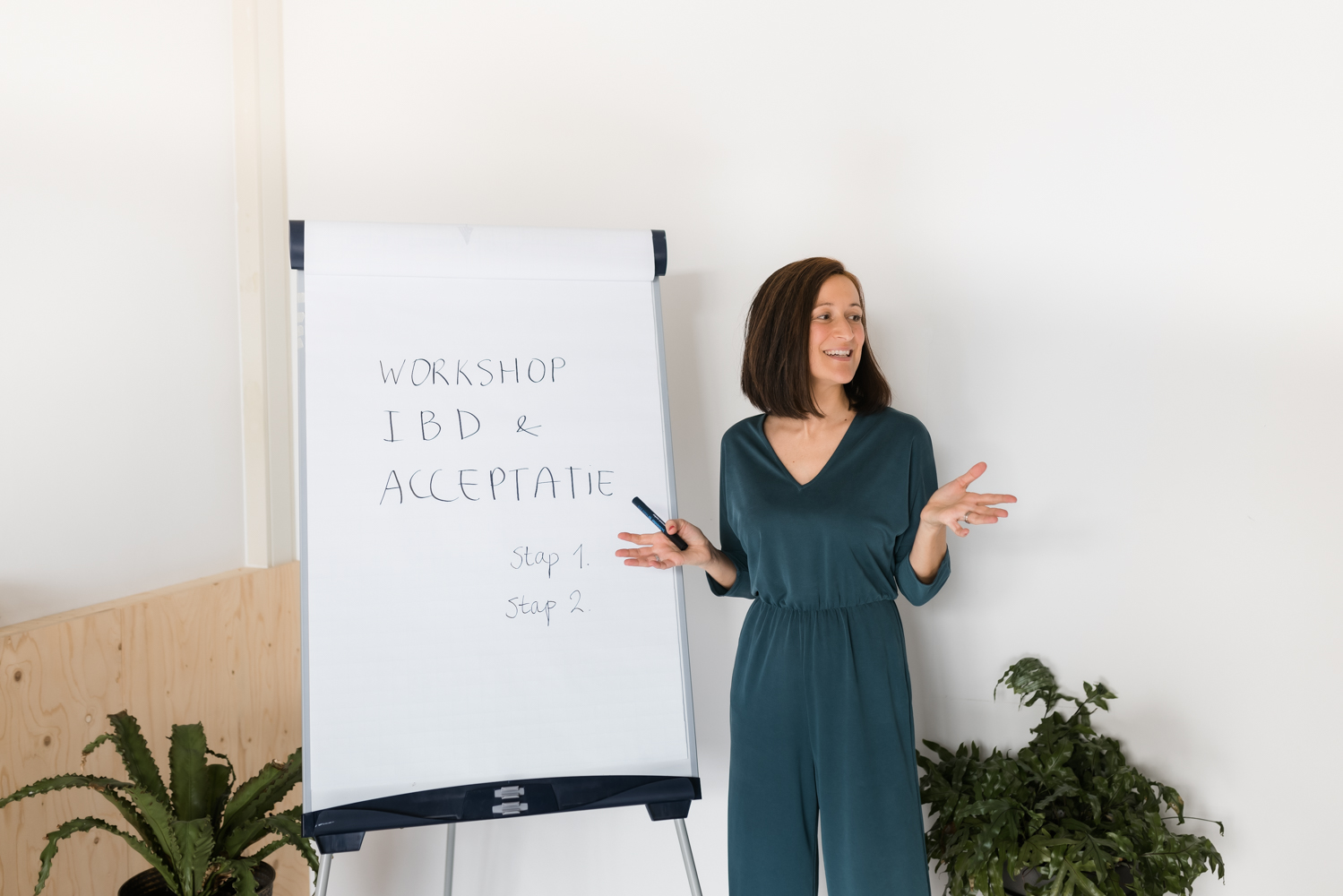 Meer informatie
www.eldadorren.nl
Social media: de Crohn-coach / Elda Dorren
Instap-workshops regie en acceptatie in het IJsselland Ziekenhuis (14 en 21 oktober)